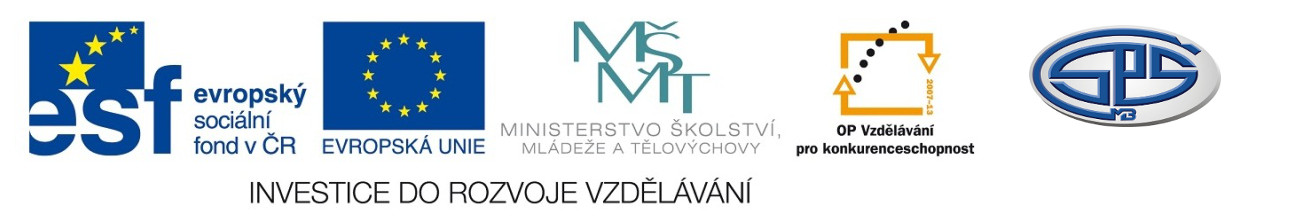 Autoři divadelních her
v 60. – 90. letech 20. století
Mgr. Ludmila Růžičková
Střední průmyslová škola, Mladá Boleslav, Havlíčkova 456
CZ.1.07/1.5.00/34.0861
MODERNIZACE VÝUKY
Anotace
Předmět: český jazyk a literatura
Ročník: IV. ročník SŠ
Tematický celek: Poezie a divadlo po druhé světové válce
Klíčová slova: Havel, Topol, Daněk, Hubač, Kohout, UhdeForma: výklad	
Datum vytvoření: 2. 4. 2013
Autoři divadelních her 
v 60. – 90. letech 20. století
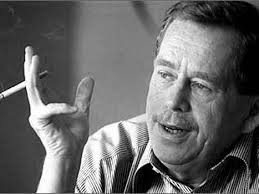 Václav Havel
		      	         první hry  -  v duchu absurdního dramatu
                 	 	         Zahradní slavnost – obraz totalitního režimu 60. let
                 		         Vyrozumění – kritika dehumanizované společnosti
                 		         Ztížená možnost soustředění
v období normalizace – zakázaný autor
	      		        Žebrácká opera – inspirace hrou B. Brechta
                                          Horský hotel, Largo desolato, Asanace
jednoaktovky – téma disidentství, autobiograf. postava F. Vaňka
                             Audience, Vernisáž, Protest
Obr. č. 1
Josef Topol
hry  Konec masopustu – z prostředí vesnice 50. let (kolektivizace)
        Dvě noci s dívkou – motiv noci, kdy do země vpadla cizí vojska
        Kočka na kolejích – téma mezilidských vztahů

         Hlasy ptáků
         Stěhování duší
         Sbohem, Sokrate
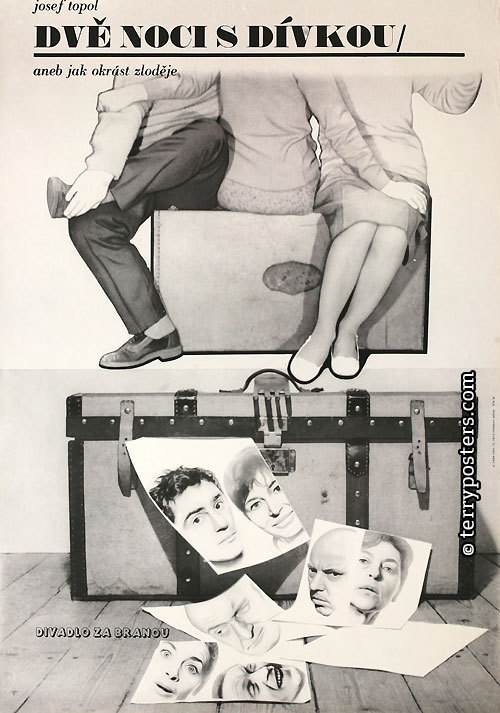 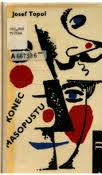 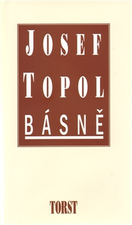 Obr. č. 2-4
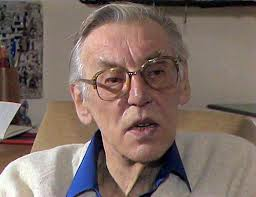 Oldřich Daněk		      
				    hry s námětem z historie
     				           Dva na koni, jeden na oslu
         				           Vévodkyně valdštejnských vojsk

            			    televizní seriál   
				    Byl jednou jeden dům – zachycuje období 				    30. let a protektorátu
Obr. č. 5
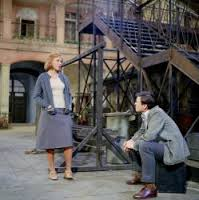 Obr. č. 6
Jiří Hubač
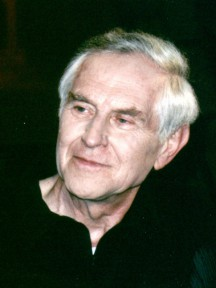 hry    Dům na nebesích                               					               Generálka jeho veličenstva
			     televizní inscenace  
			     Ikarův pád, Tažní ptáci, Nezralé maliny
                                      (setkaly se s velkým diváckým ohlasem i mezinárodním 				      oceněním, autor se zaměřuje na etické problémy)
                                       Zámek v Čechách, Hřbitov pro cizince 
televizní seriály   Sanitka, Dobrá voda
filmové scénáře  Učitel tance, Fany, Všichni moji blízcí
Obr. č. 7
Pavel Kohout
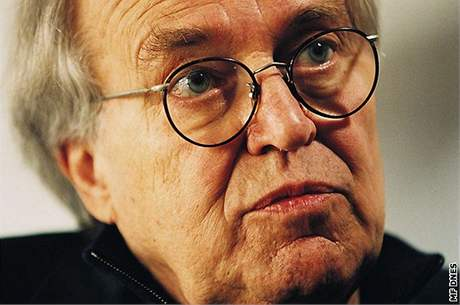 hry   Válka v prvním poschodí
          Požár v suterénu – vychází z vlastních zkušeností s StB
          August, august, august – téma moci, hra zasazena do cirkusového 				          prostředí
          Ecce Constantia! – prolínání historie a současnosti, téma 					          kostnického koncilu
Obr. č. 8
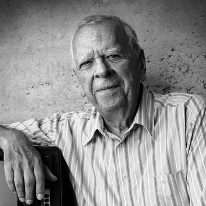 Milan Uhde

			           Balada pro banditu
			 	- podle Olbrachtova Nikoly Šuhaje loupežníka
			     	- hra s písněmi Miloše Štědroně hrána                  		                         s velkým ohlasem v Divadle Na provázku 					  (zfilmováno)
Velice tiché Ave – hra určená pro rozhlas, autobiografické rysy
Král Vávra – satirická hra s politickým podtextem
Obr. č. 9
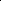 Milan Kundera   Ptákovina

Pavel Landovský   Sanitární noc
                                Atest
	                     Případ venkovského policajta
Karel Steigerwald   Dobové tance
Daniela Fischerová	  Hodina mezi psem a vlkem
			  Princezna T.
Zdroje
Obr. č. 1: cs.electionsmeter.com: [online][vid.2.4.2013]. Dostupné z: http://cs.electionsmeter.com/hlasov%C3%A1n%C3%AD/vaclav-havel
Obr. č.2 : heureka.cz: [online][vid.2.4.2013]. Dostupné z http://knihy.heureka.cz/basne-topol-josef-topol/
Obr. č. 3: gooogle.cz: [online][vid.2.4.2013]. Dostupné z http://books.google.cz/books/about/Konec_masopustu.html?id=961GAAAAMAAJ&redir_esc=y
Obr. č. 4: Divadlo za branou : [online][vid.2.4.2013]. Dostupné z http://www.terryhoponozky.cz/serie/55-divadlo-za-branou
Obr. č. 5: šíp plus : [online][vid.2.4.2013]. Dostupné z http://sip.denik.cz/galerie/jiraskova-vse.html?mm=4247031
Obr. č. 6: česká televize: [online][vid.2.4.2013]. Dostupné z http://www.ceskatelevize.cz/porady/899205-byl-jednou-jeden-dum/274310071100004/
Obr. č. 7: osobnosti.cz: [online][vid.2.4.2013]. Dostupné z http://www.osobnosti.cz/jiri-hubac.php
Obr. č. 8: idnes.cz: [online][vid.2.4.2013]. Dostupné z http://kultura.idnes.cz/novy-roman-pavla-kohouta-se-vraci-do-roku-1948-fzp-/literatura.aspx?c=A081009_152707_literatura_ob
Obr. č. 9: romea.cz: [online][vid.2.4.2013]. Dostupné z http://www.romea.cz/cz/zpravy/milan-uhde-antisemitismus-a-rasismus-nejsou-veci-nazoru-ale-stvanim-ktere-vede-ke-konkretnim-akcim